ISAE UNIVERSIDAD
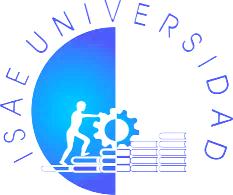 La Dirección Académica y Recursos Humanos INVITA  A  TODOS LOS PROFESORES  DE LA SEDE  DE  METETÍ  A  
ACTUALIZAR SU HOJA DE VIDA
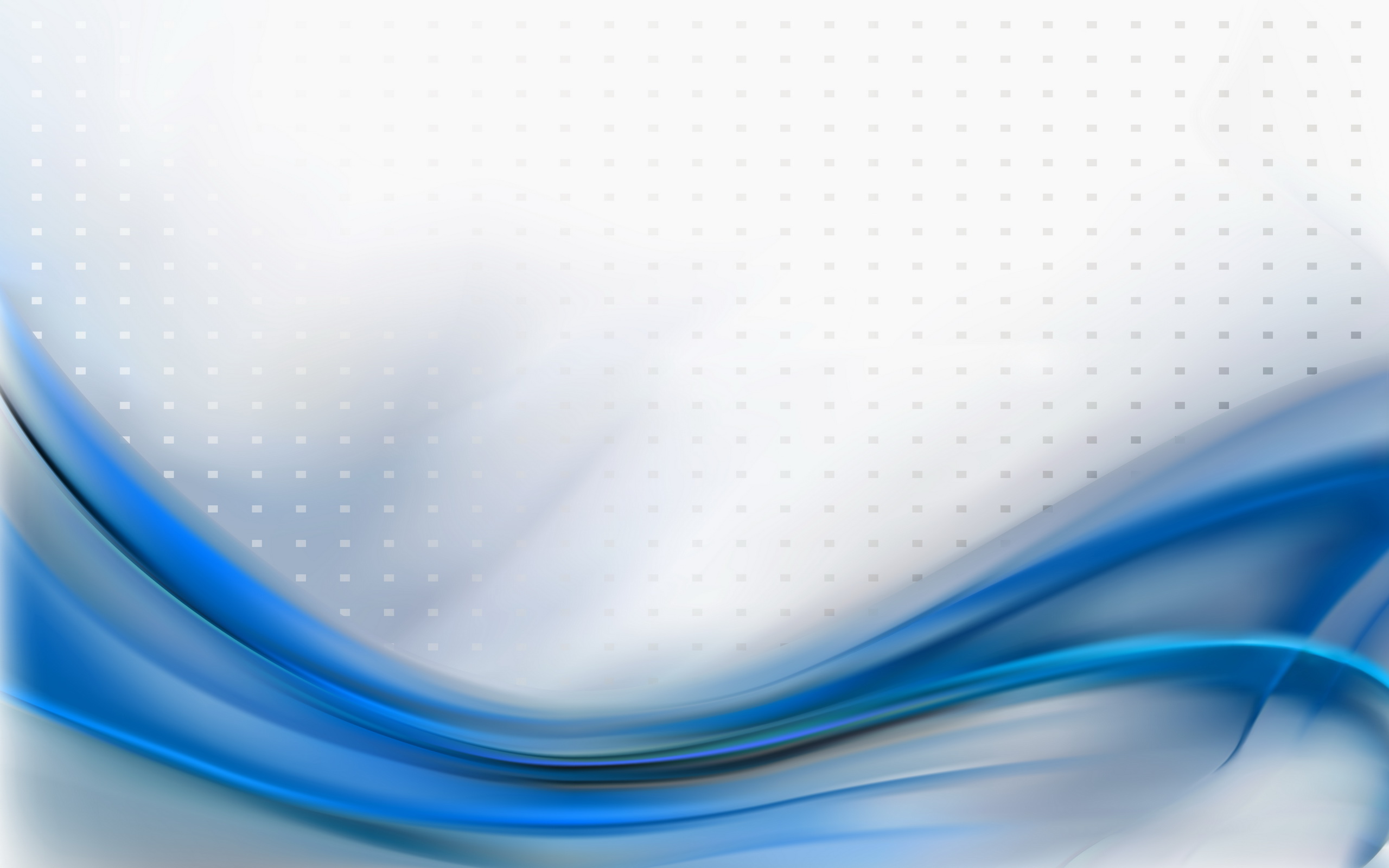 ISAE UNIVERSIDAD
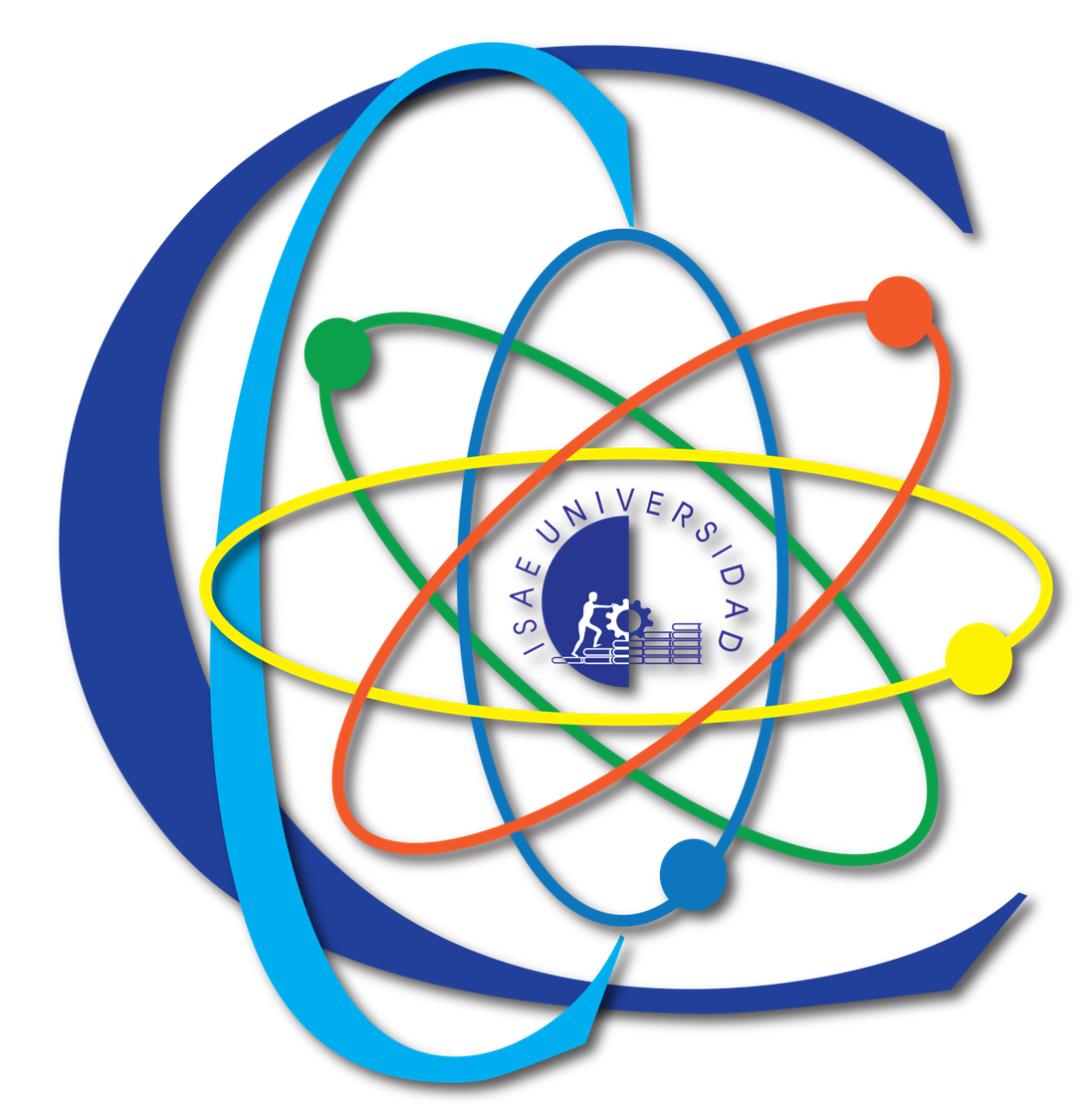 REQUISITOS:
 Decreto Ejecutivo N° 511 de julio de 2010
 1. Originales y copias de diplomas y créditos de la especialidad  (1 copia)
2. Copias de cédula de identidad personal o 
pasaporte  (1 copia)
3. Certificado de salud física expedido por 
institución oficial  (1 copia)
4. Certificado de salud mental expedido por 
una institución oficial  (1 copia)
5. Original y copia de diploma  de Docencia 
    Superior  y créditos de la especialidad  (1 copia)
7. Evidencia de ejecutorias  de los últimos 5 años
(Libros, folletos, artículos, ensayos,  ponencias, conferencias presentadas, seminarios impartidos)
8. Evidencia de Investigaciones
APLICA AHORA!!!
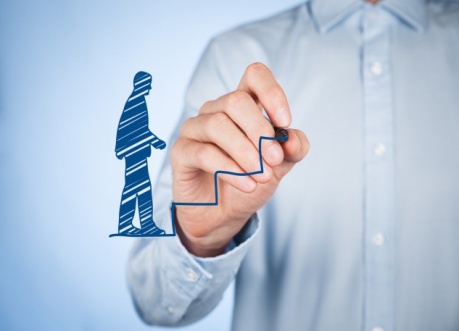 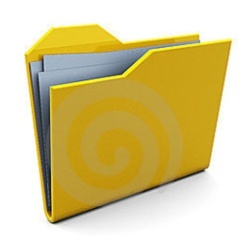 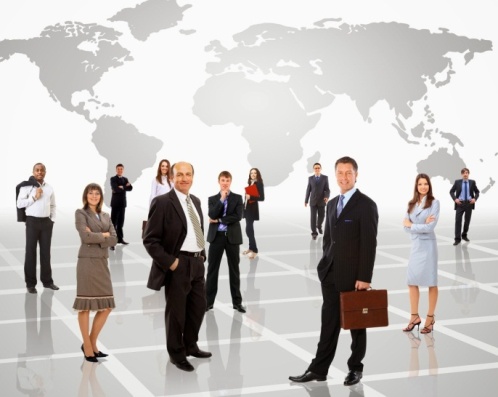 ENTREGA DE DOCUMENTOS MES DE 
DICIEMBRE
DEPARTAMENTO DE RECURSOS HUMANOS 
HORARIO: 10:00 AM A 3:00 PM 
SÁBADOS  DE 9:00 AM A 3:00 PM
ISAE UNIVERSIDAD
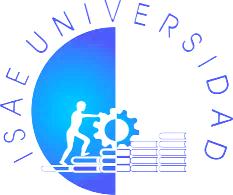 La Dirección Académica y Recursos Humanos INVITA  A  TODOS LOS PROFESORES  DE LA SEDE DE  CHITRÉ A  
ACTUALIZAR SU HOJA DE VIDA
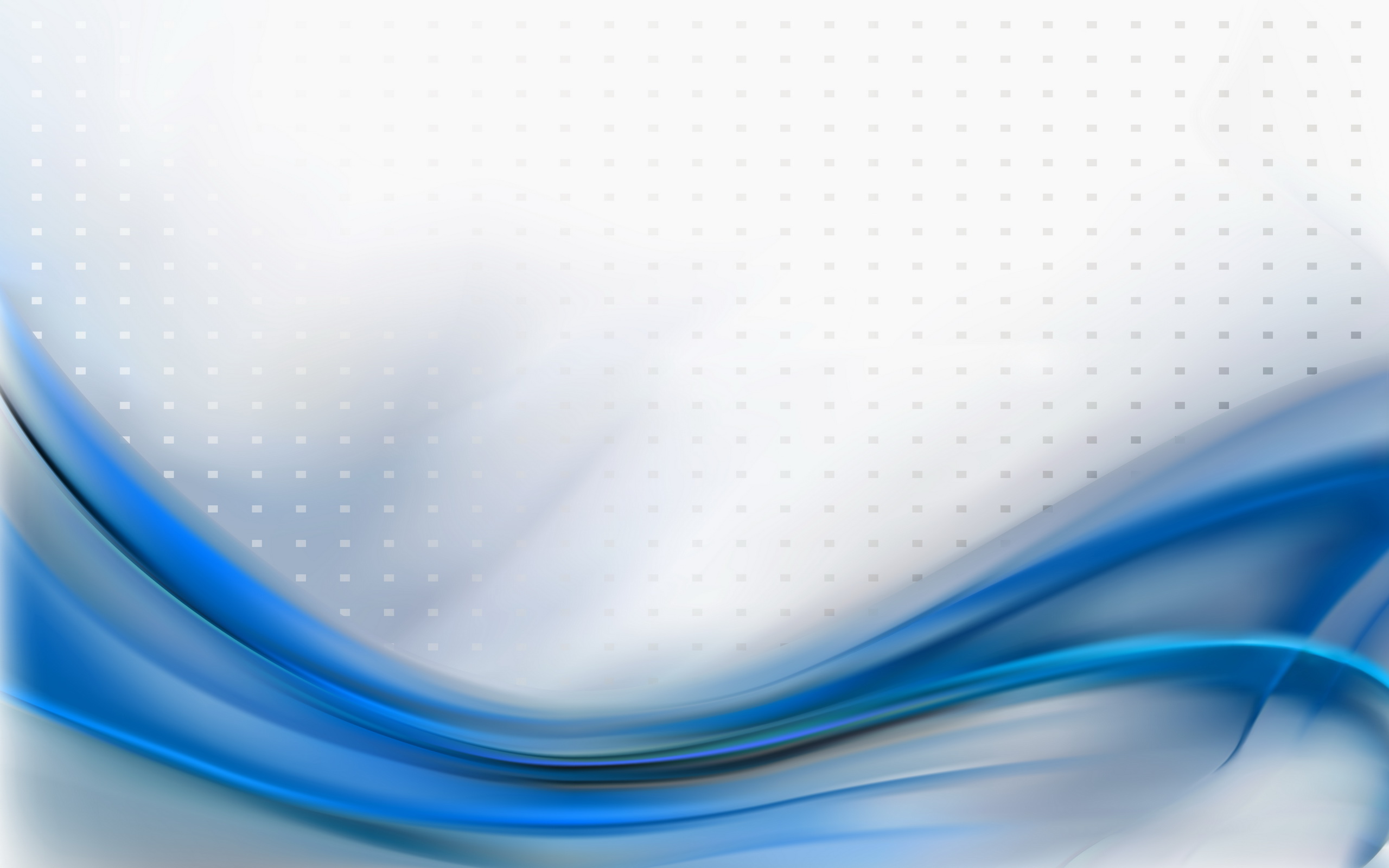 ISAE UNIVERSIDAD
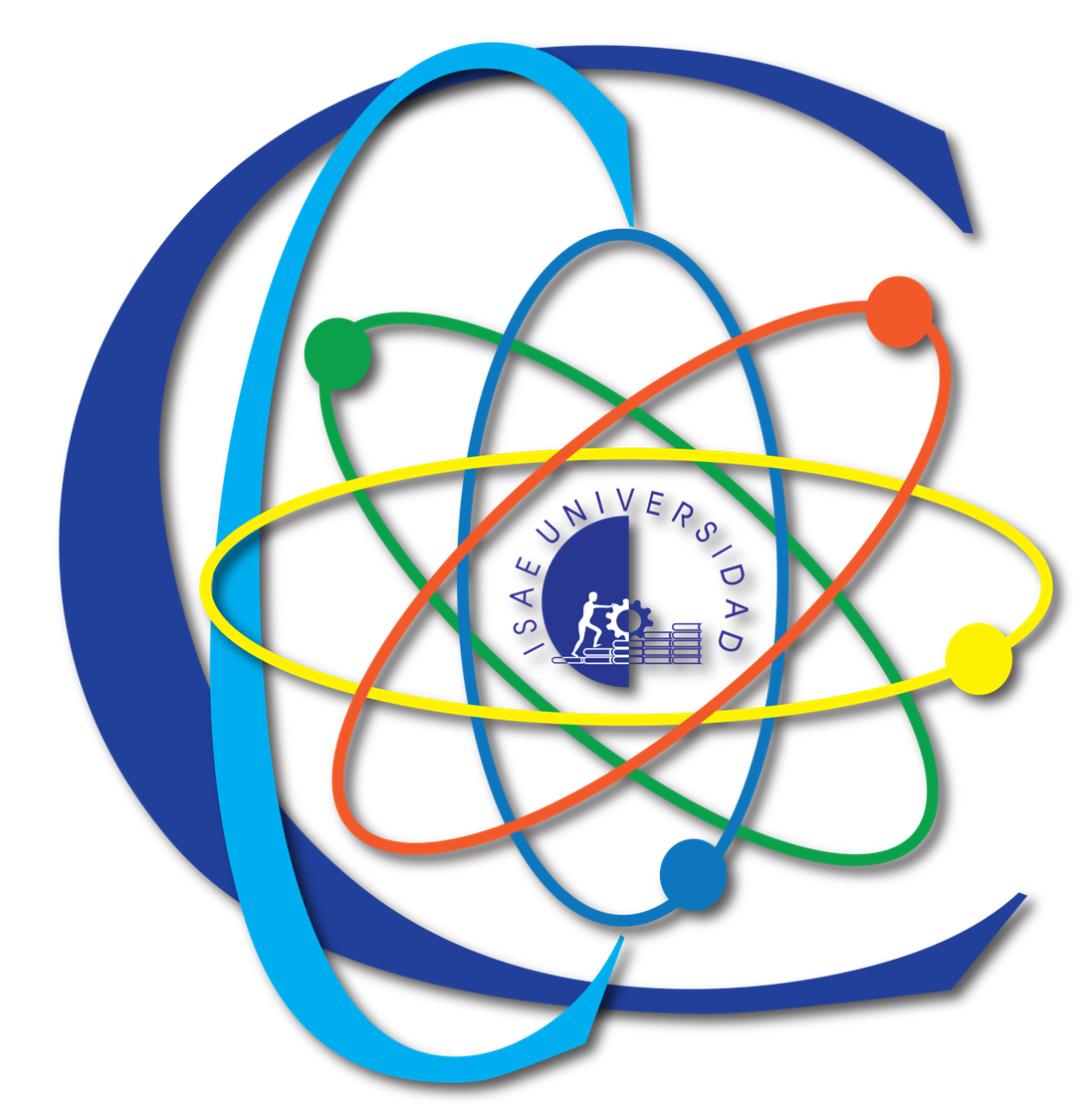 REQUISITOS:
 Decreto Ejecutivo N° 511 de julio de 2010
 1. Originales y copias de diplomas y créditos de la especialidad  (1 copia)
2. Copias de cédula de identidad personal o 
pasaporte  (1 copia)
3. Certificado de salud física expedido por 
institución oficial  (1 copia)
4. Certificado de salud mental expedido por 
una institución oficial  (1 copia)
5. Original y copia de diploma  de Docencia 
    Superior  y créditos de la especialidad  (1 copia)
7. Evidencia de ejecutorias  de los últimos 5 años
(Libros, folletos, artículos, ensayos,  ponencias, conferencias presentadas, seminarios impartidos)
8. Evidencia de Investigaciones
APLICA AHORA!!!
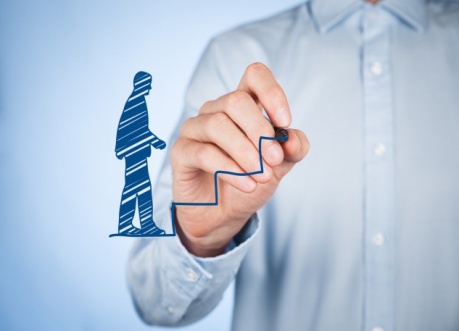 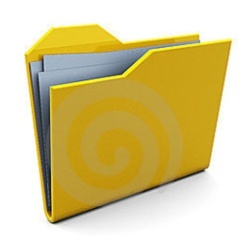 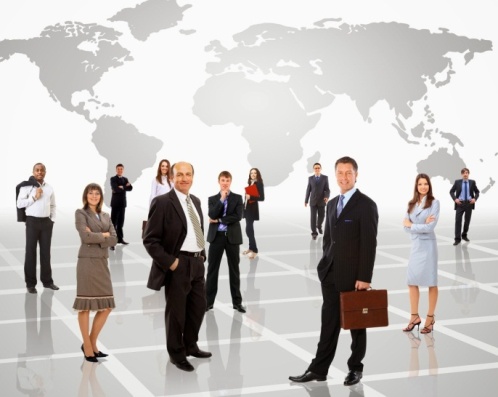 ENTREGA DE DOCUMENTOS MES DE 
JULIO - AGOSTO
DEPARTAMENTO DE RECURSOS HUMANOS 
HORARIO: 10:00 AM A 3:00 PM 
SÁBADOS  DE 9:00 AM A 3:00 PM
ISAE UNIVERSIDAD
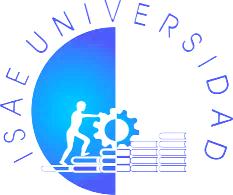 La Dirección Académica y Recursos Humanos INVITA  A  TODOS LOS PROFESORES  DE LA SEDE  DE  SANTIAGO A  
ACTUALIZAR SU HOJA DE VIDA
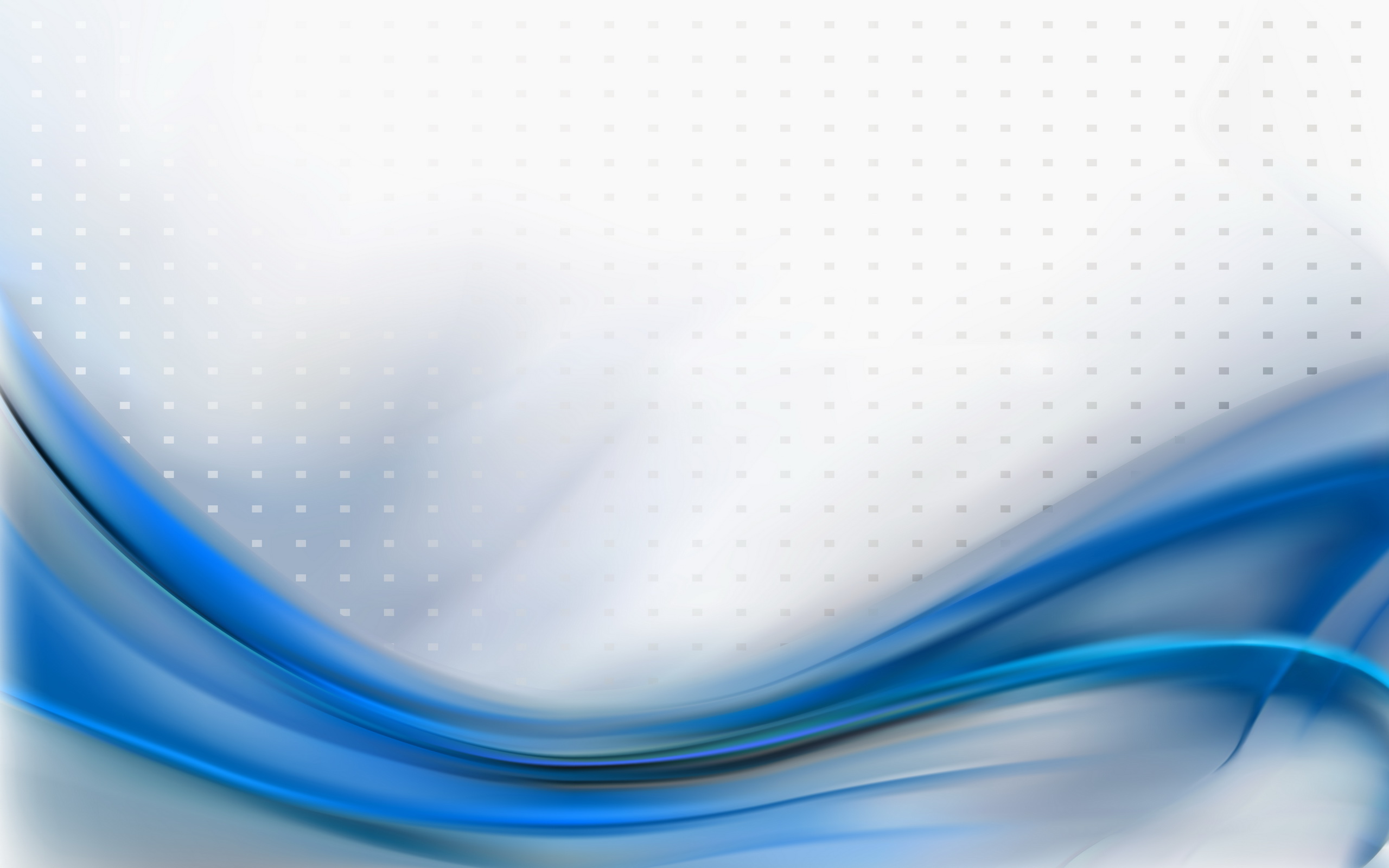 ISAE UNIVERSIDAD
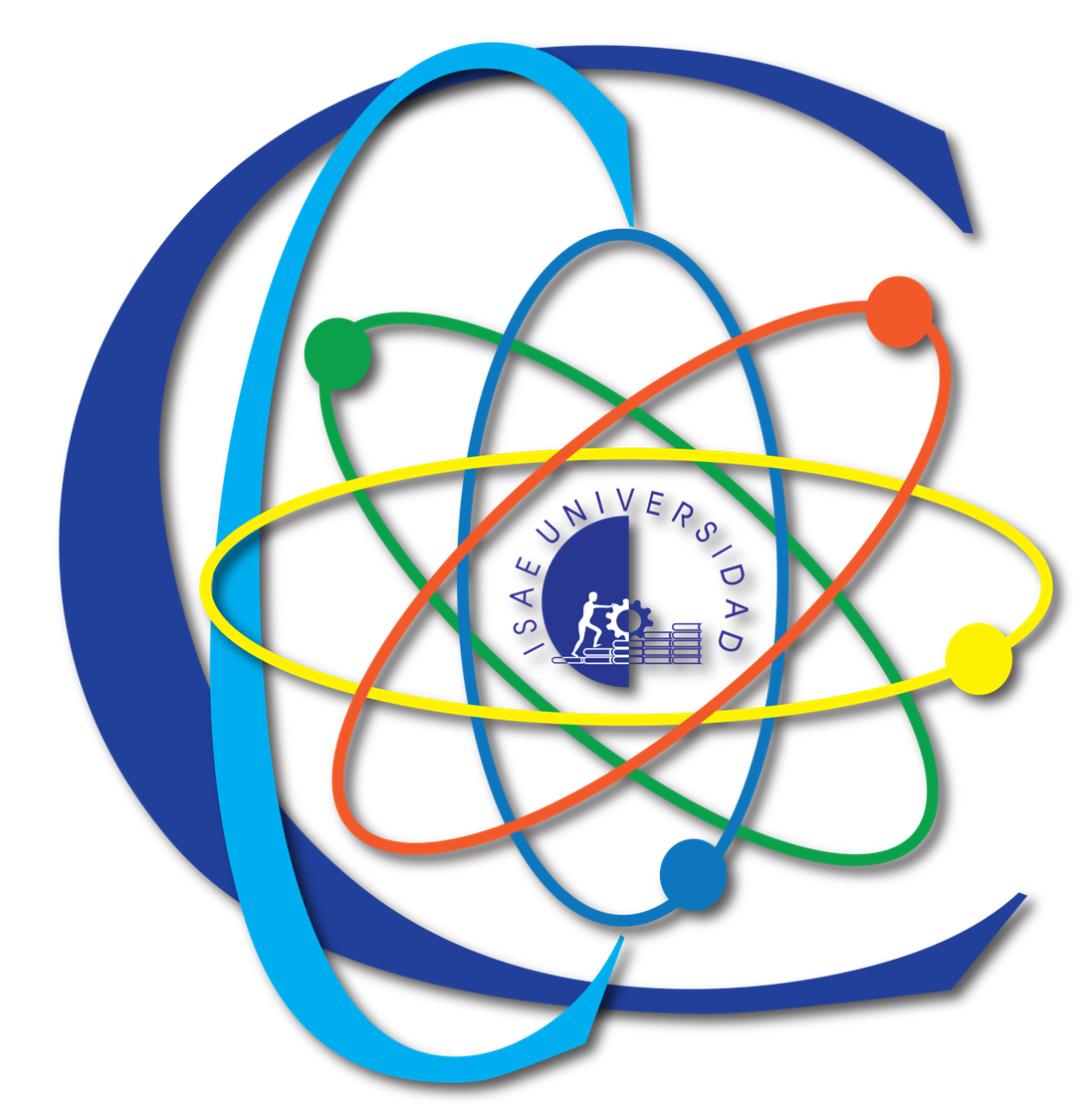 REQUISITOS:
 Decreto Ejecutivo N° 511 de julio de 2010
 1. Originales y copias de diplomas y créditos de la especialidad  (1 copia)
2. Copias de cédula de identidad personal o 
pasaporte  (1 copia)
3. Certificado de salud física expedido por 
institución oficial  (1 copia)
4. Certificado de salud mental expedido por 
una institución oficial  (1 copia)
5. Original y copia de diploma  de Docencia 
    Superior  y créditos de la especialidad  (1 copia)
7. Evidencia de ejecutorias  de los últimos 5 años
(Libros, folletos, artículos, ensayos,  ponencias, conferencias presentadas, seminarios impartidos)
8. Evidencia de Investigaciones
APLICA AHORA!!!
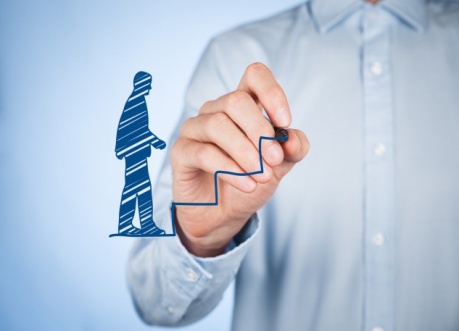 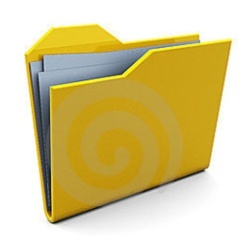 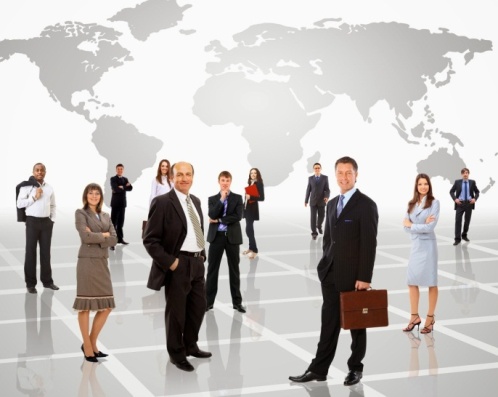 ENTREGA DE DOCUMENTOS MES DE 
AGOSTO - SEPTIEMBRE
DEPARTAMENTO DE RECURSOS HUMANOS 
HORARIO: 10:00 AM A 3:00 PM 
SÁBADOS  DE 9:00 AM A 3:00 PM